Figure 4 Coronary artery bypass graft imaging with multi-detector row computed tomography. Cardiac computed tomography ...
Eur Heart J, Volume 29, Issue 4, February 2008, Pages 531–556, https://doi.org/10.1093/eurheartj/ehm544
The content of this slide may be subject to copyright: please see the slide notes for details.
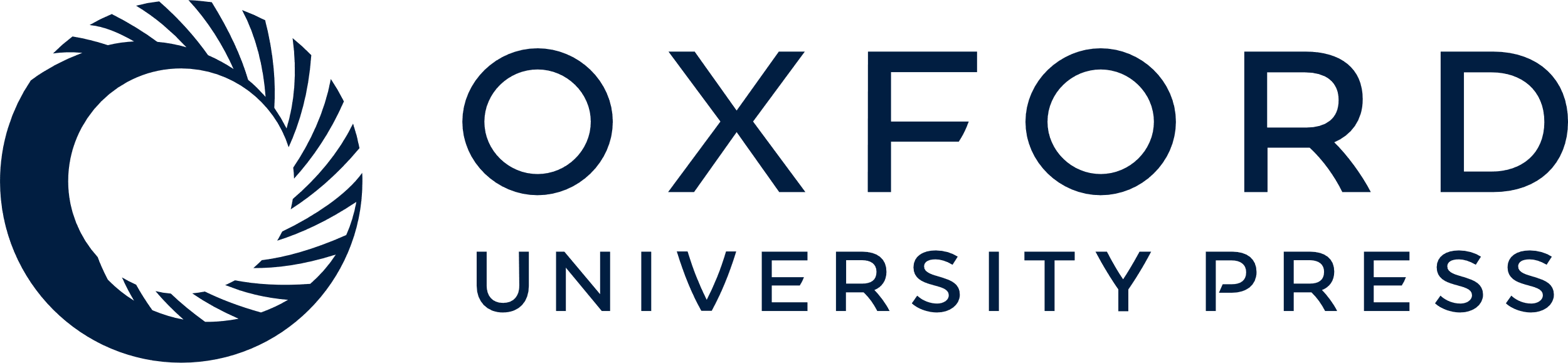 [Speaker Notes: Figure 4 Coronary artery bypass graft imaging with multi-detector row computed tomography. Cardiac computed tomography evaluation of the heart in an 82-year-old man 9 years after coronary artery bypass surgery. The curved multiplanar reconstruction (left panel) of the venous graft to the first obtuse marginal branch demonstrates a significant lesion in the proximal part (arrow), which is confirmed by invasive angiography (right panel).


Unless provided in the caption above, the following copyright applies to the content of this slide: Published on behalf of the European Society of Cardiology. All rights reserved. © The Author 2007. For permissions please email: journals.permissions@oxfordjournals.org]